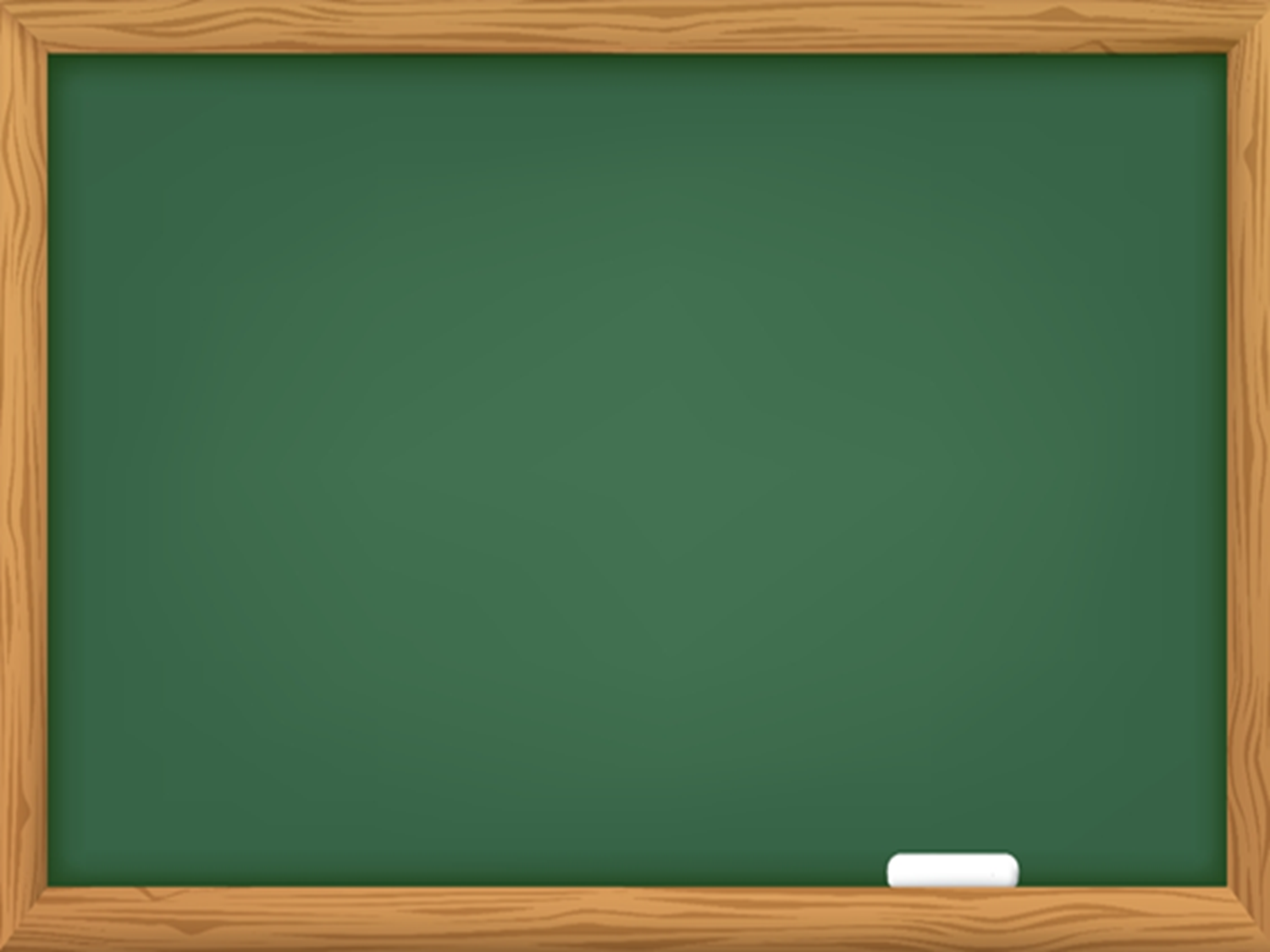 БОГАТСТВО РЈЕЧНИКА СРПСКОГ ЈЕЗИКА
СРПСКИ ЈЕЗИК ЗА 4. РАЗРЕД
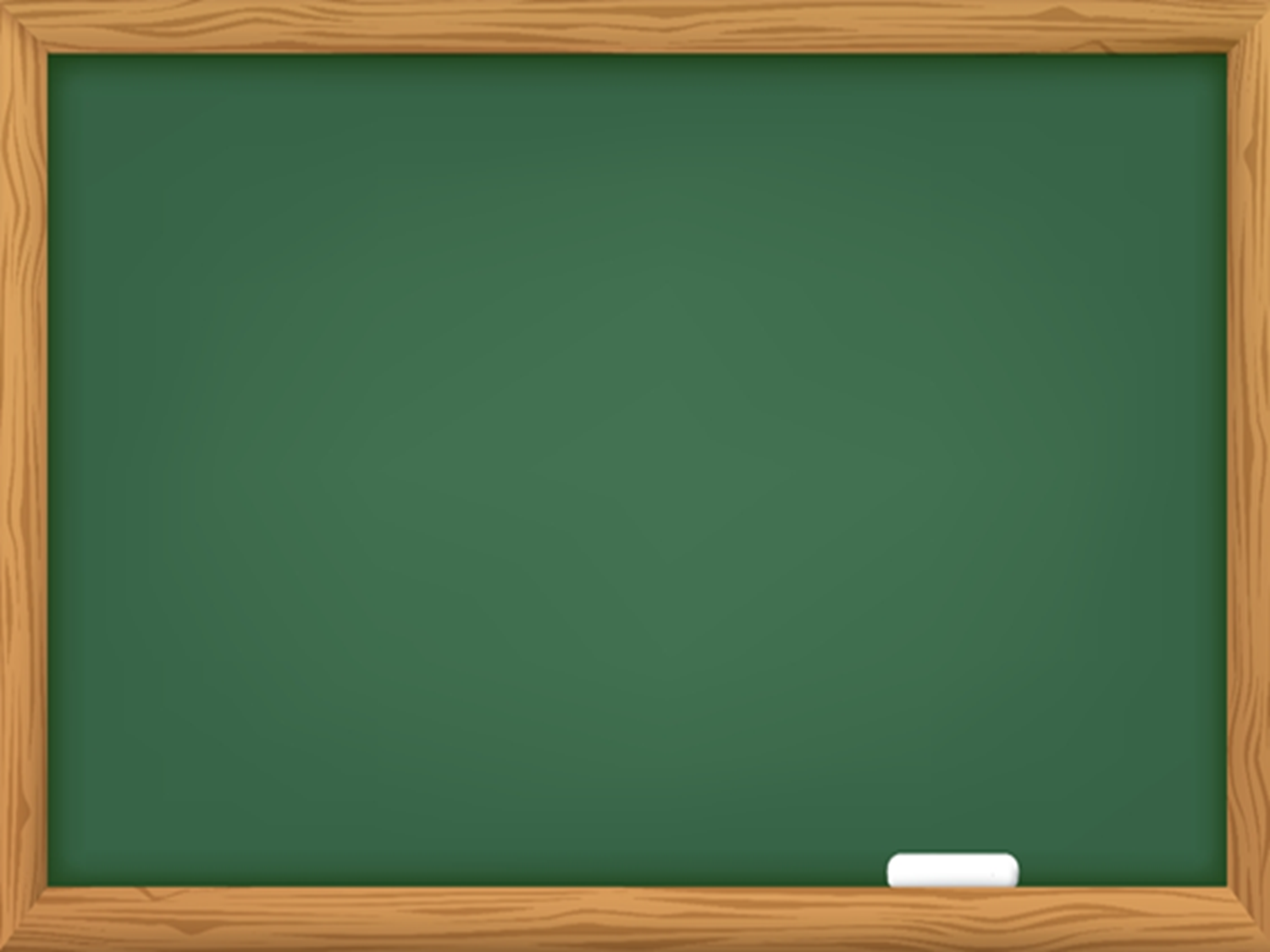 ПОНОВИМО:
Ријеч је скуп гласова или само један глас који има одређено значење.
Неке ријечи имају:
увећано значење,
умањено значење,
супротно значење и
исто или слично значење.
СРПСКИ ЈЕЗИК ЗА 4. РАЗРЕД
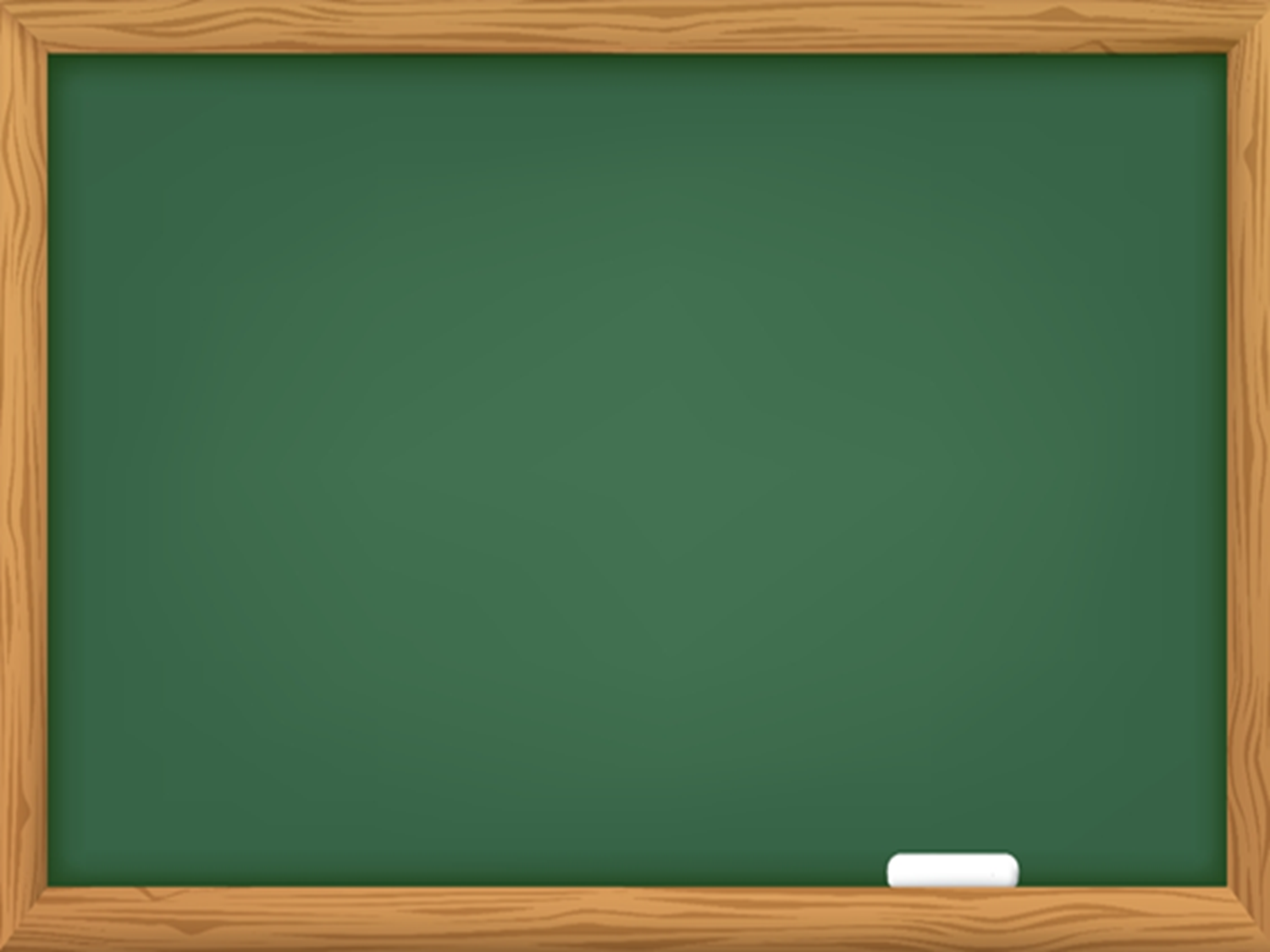 РИЈЕЧИ ИСТОГ ИЛИ СЛИЧНОГ ЗНАЧЕЊА
Различит облик, а исто или слично значење могу имати: именице, глаголи и придјеви.
СРПСКИ ЈЕЗИК ЗА 4. РАЗРЕД
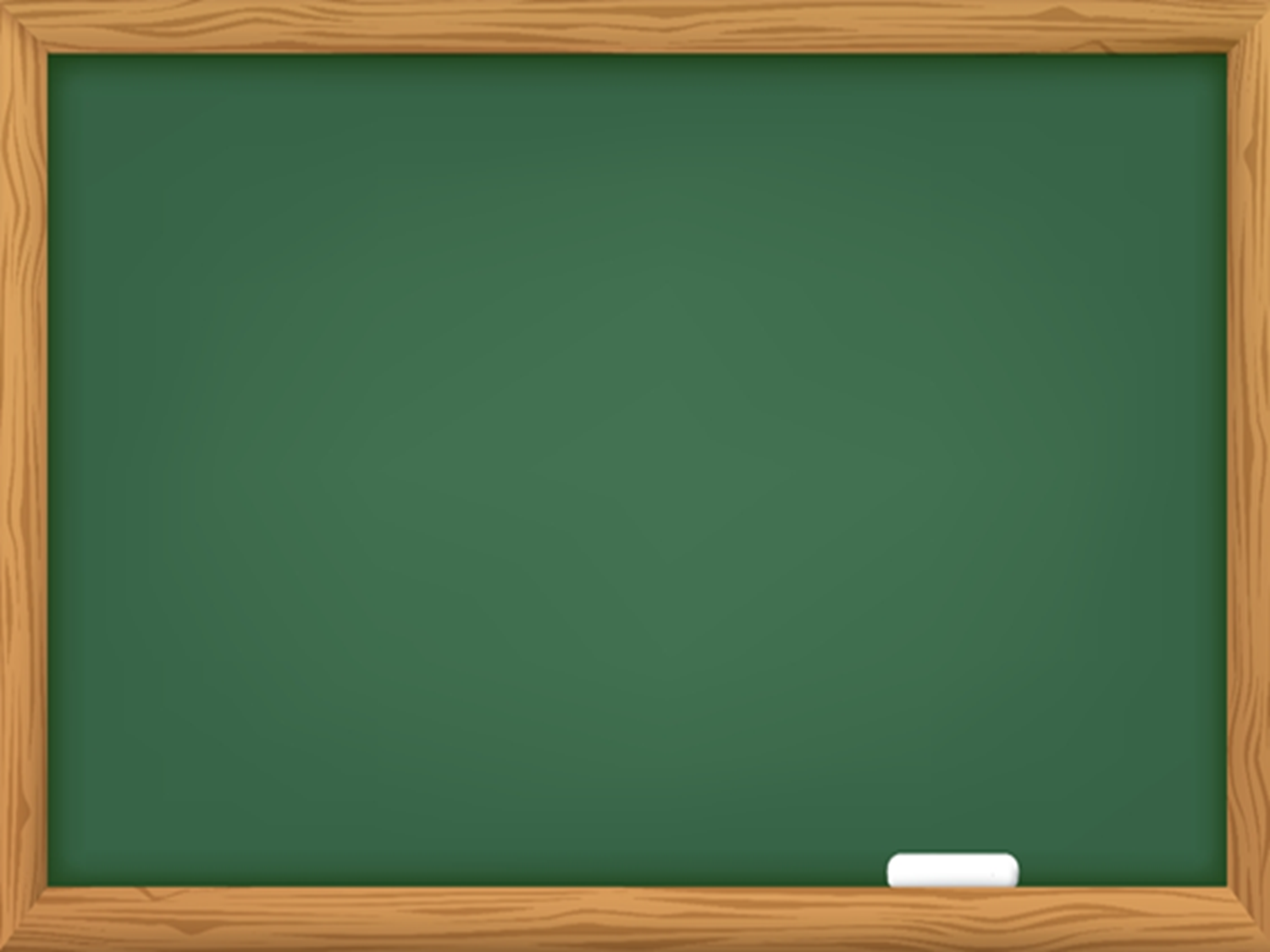 РИЈЕЧИ СУПРОТНОГ ЗНАЧЕЊА
Супротно значење могу имати: именице, придјеви, глаголи и прилози.
СРПСКИ ЈЕЗИК ЗА 4. РАЗРЕД
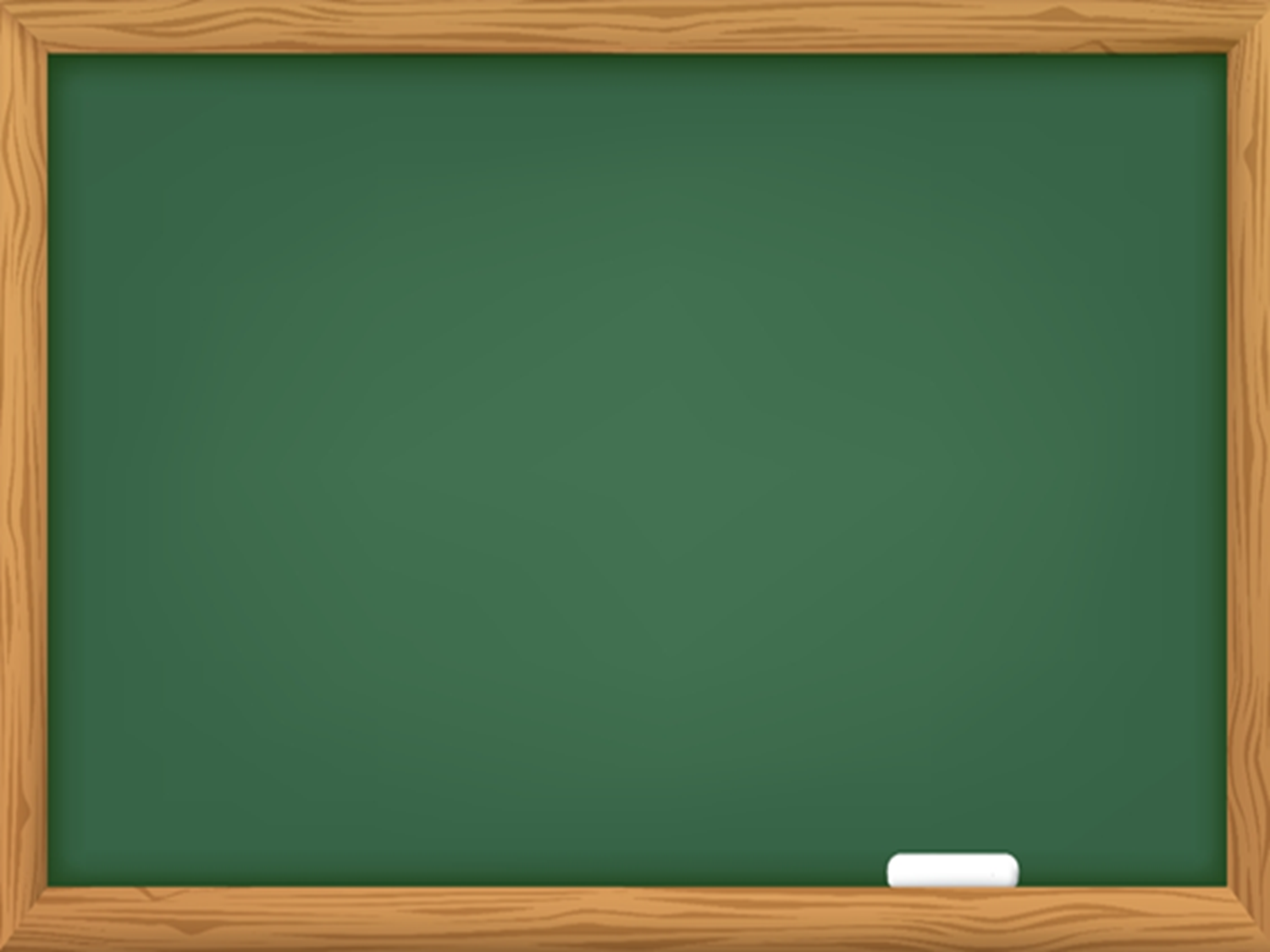 РИЈЕЧИ КОЈЕ ИМАЈУ УМАЊЕНО ЗНАЧЕЊЕ
СРПСКИ ЈЕЗИК ЗА 4. РАЗРЕД
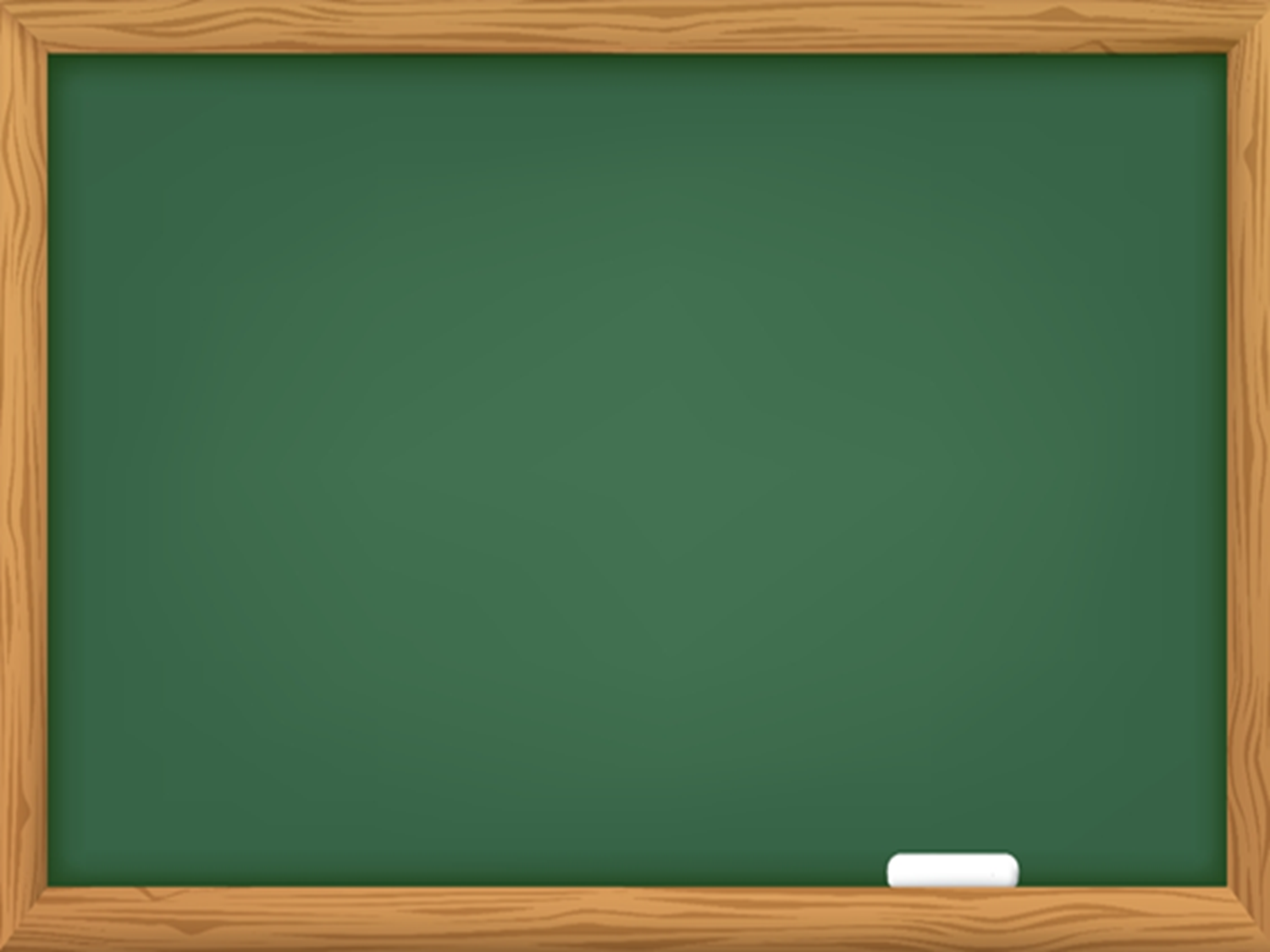 РИЈЕЧИ КОЈЕ ИМАЈУ УВЕЋАНО ЗНАЧЕЊЕ
СРПСКИ ЈЕЗИК ЗА 4. РАЗРЕД
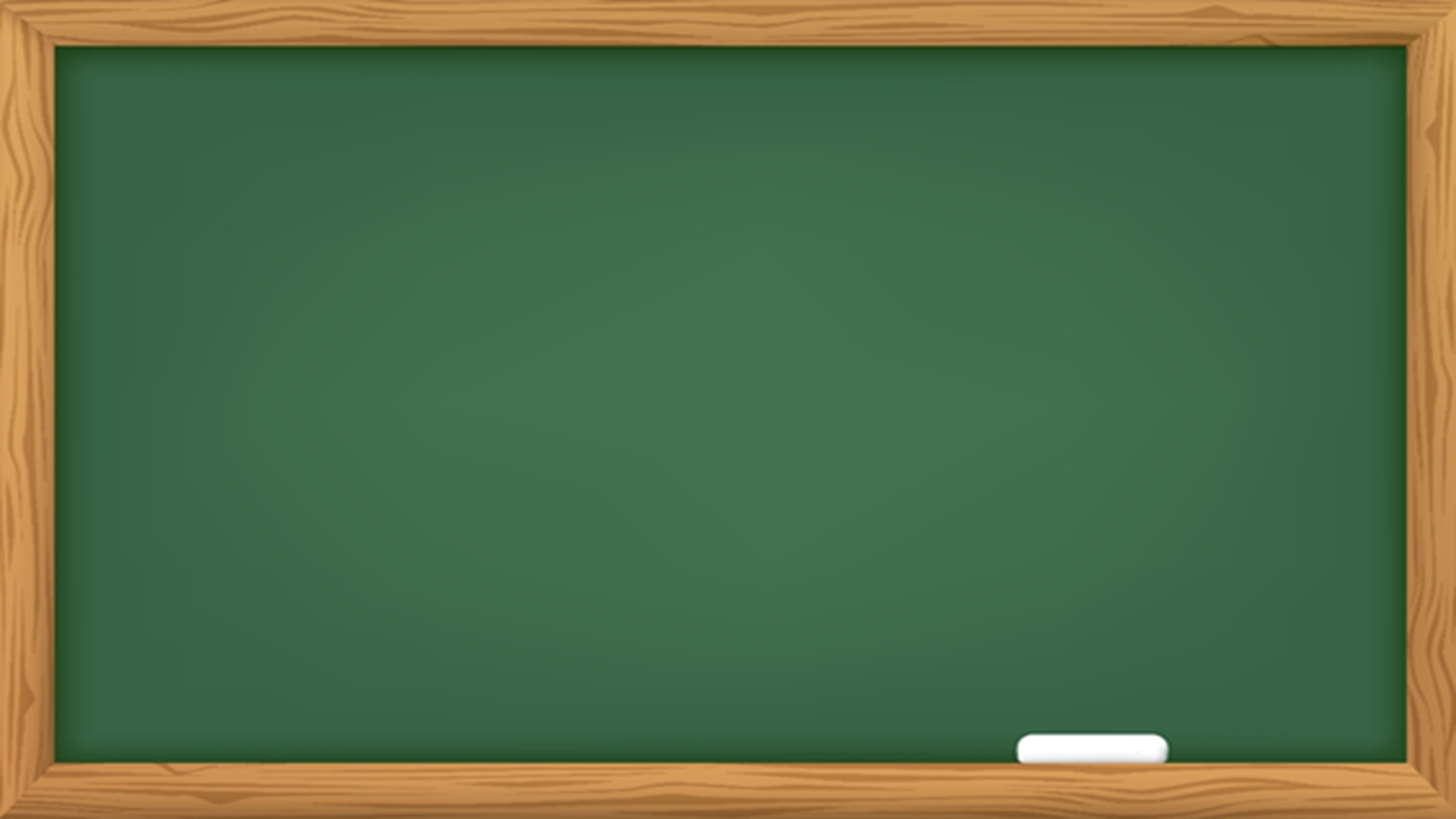 1. Пронађи ријечи сличног значења и повежи их стрелицом!
НЕДЈЕЉА		     ЖАЛОСТАН
                  ТОРБА                                ГАЛАМА
                  ХОДАТИ	                   ДОМ
                  ТУЖАН                              СЕДМИЦА
                  БУКА			     ТАШНА
                  КУЋА                                  ИЋИ
СРПСКИ ЈЕЗИК ЗА 4. РАЗРЕД
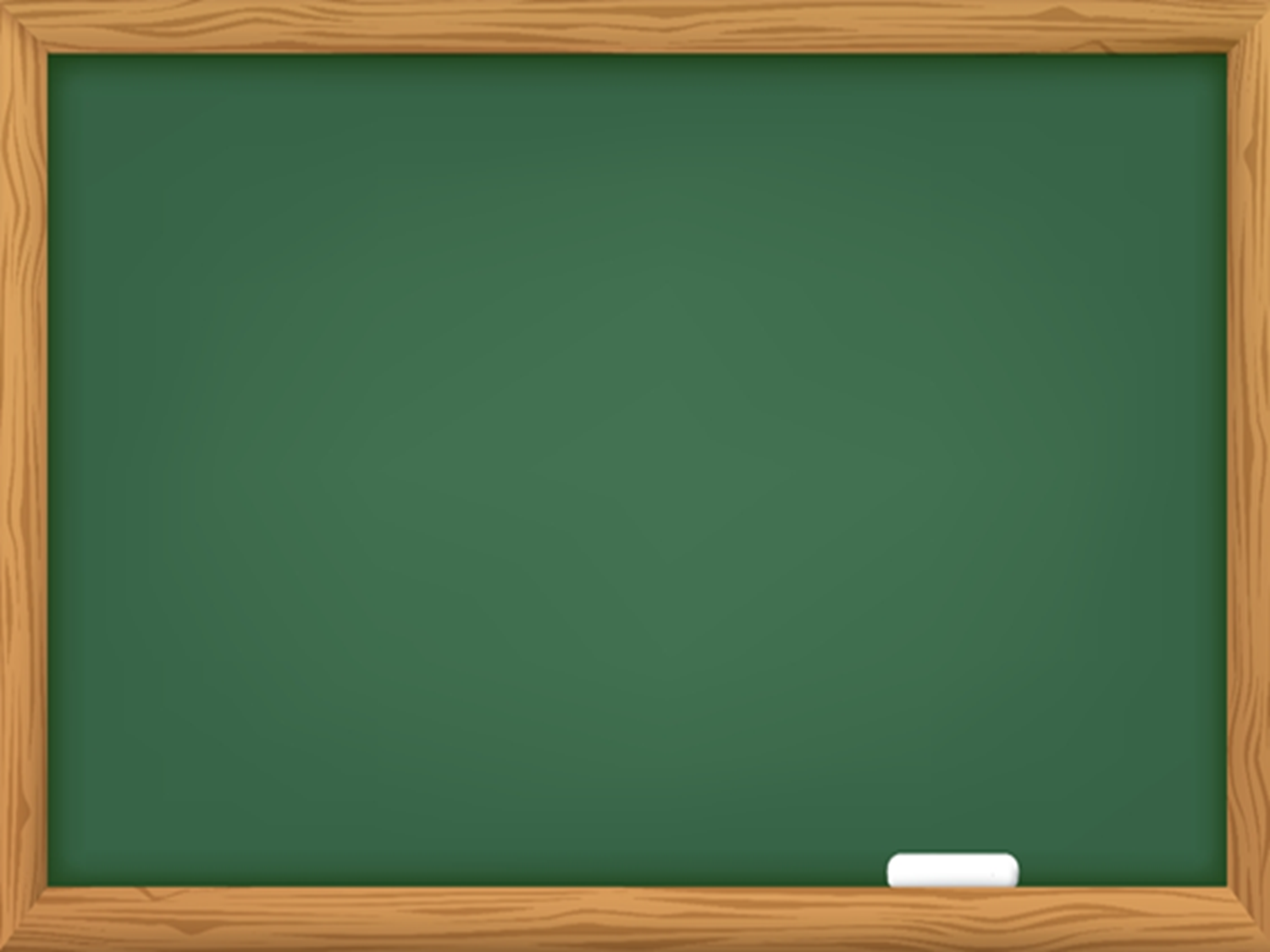 2. Напиши умањено и увећано значење сљедећих ријечи:

                        _____________ кутија ______________ 
                        _____________ шнала ________________ 
                        _____________ чизма _______________
                        _____________ трава _______________
                        _____________ капут_______________
кутијица
кутијетина
шналица
шналетина
чизметина
чизмица
травуљина
травица
капутина
капутић
СРПСКИ ЈЕЗИК ЗА 4. РАЗРЕД
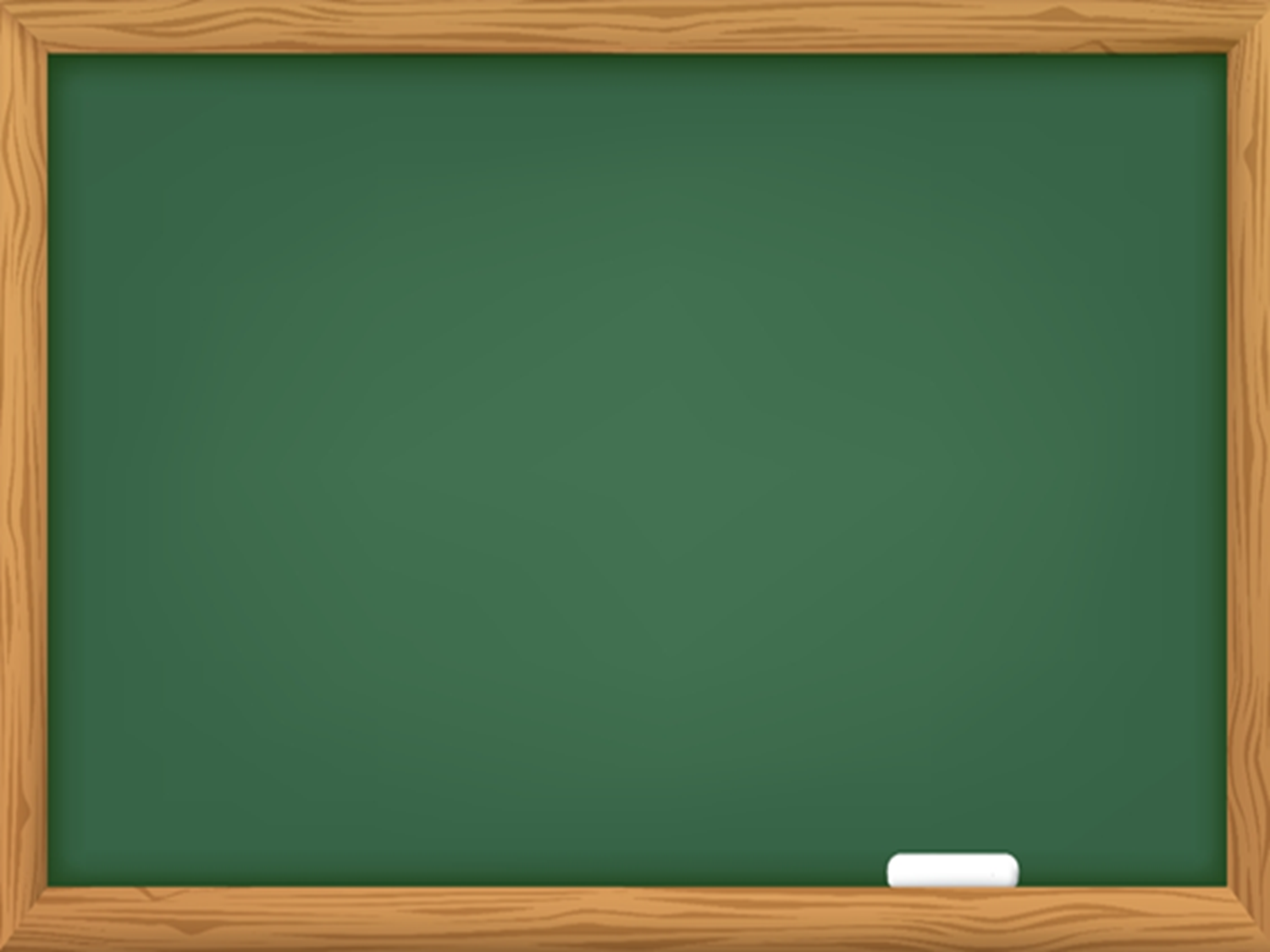 `
3. Пронађи ријечи супротног значења и заокружи их:
ИСПРЕД – иза – горе – назад - поред
ДОЉЕ – десно – напријед – горе
МАЛО – танко – мршаво – уско – велико 
ЈАКА – спора – снажна – слаба – храбра 
БИЈЕЛО – тамно – црно – сјајно – црвено
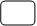 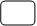 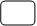 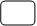 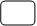 СРПСКИ ЈЕЗИК ЗА 4. РАЗРЕД
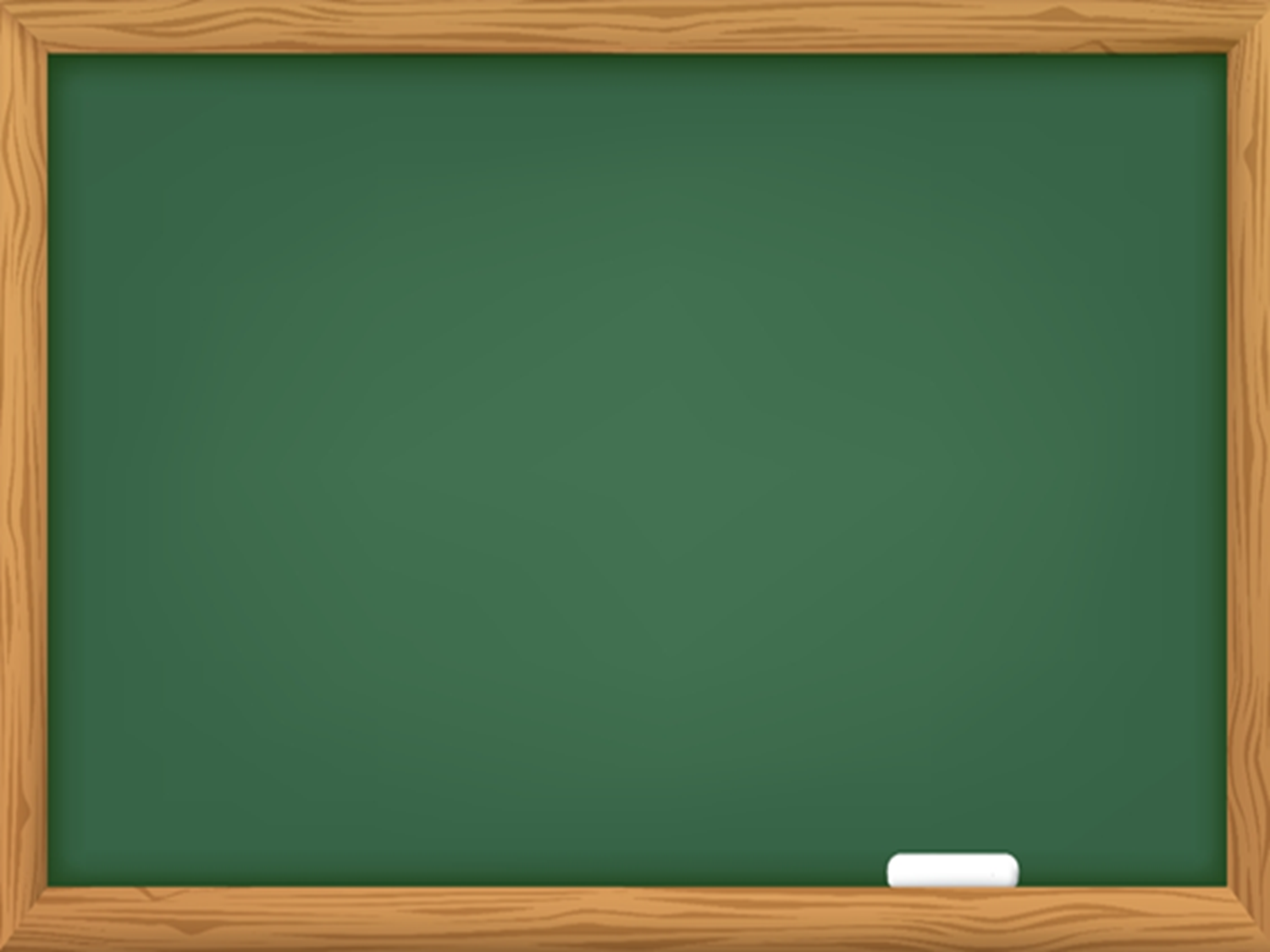 ЗАДАТАК ЗА САМОСТАЛАН РАД
Попуни табелу:
СРПСКИ ЈЕЗИК ЗА 4. РАЗРЕД